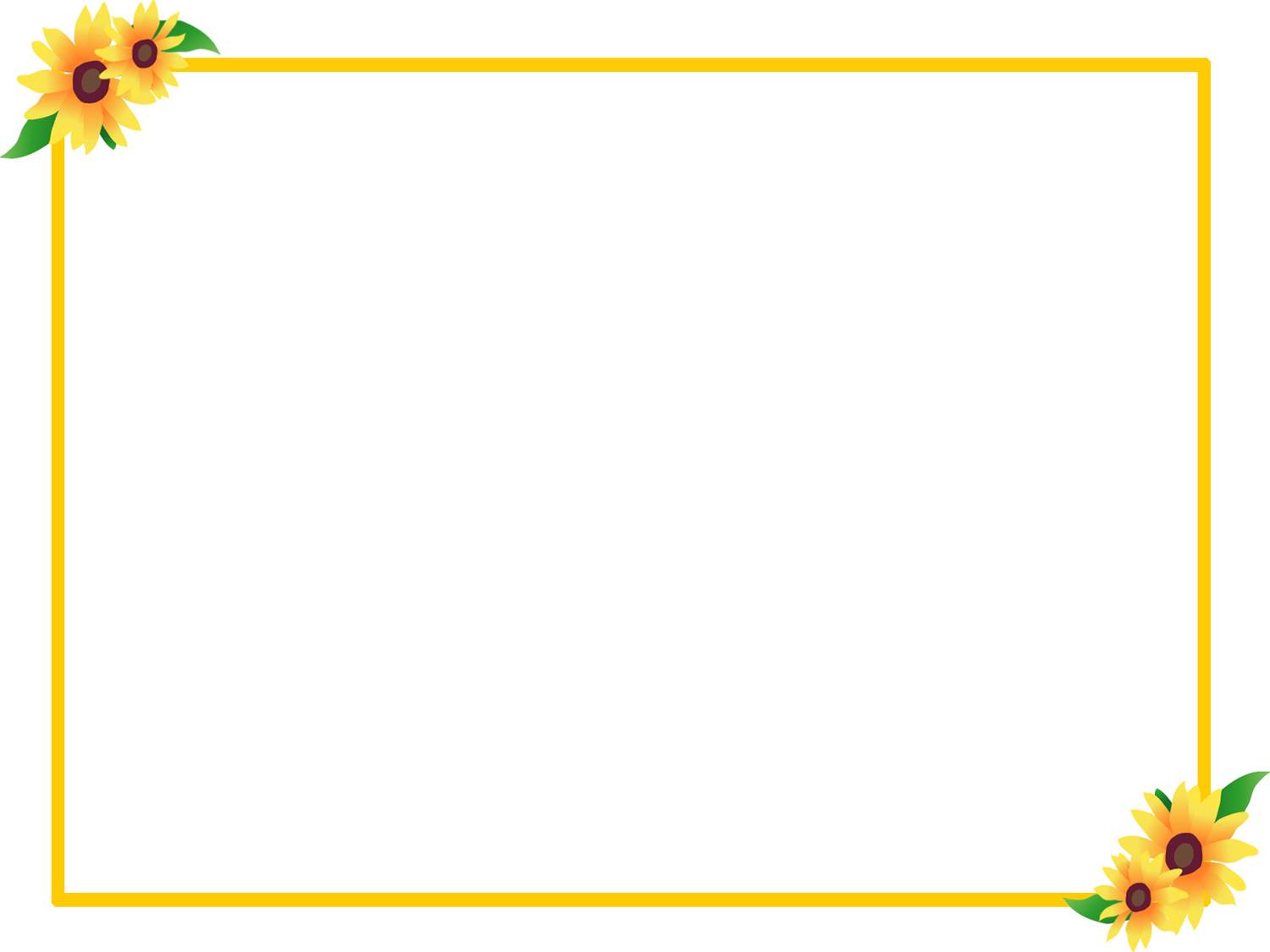 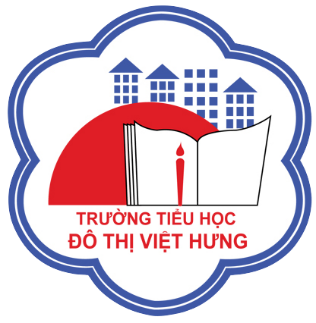 ỦY BAN NHÂN DÂN QUẬN LONG BIÊN
TRƯỜNG TIỂU HỌC ĐÔ THỊ VIỆT HƯNG
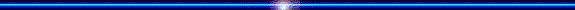 BÀI GIẢNG ĐIỆN TỬ
KHỐI 3
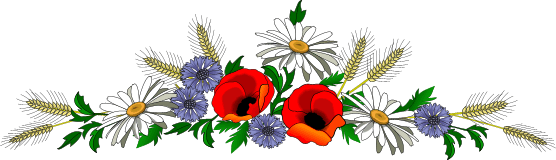 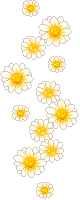 MÔN: TOÁN
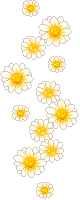 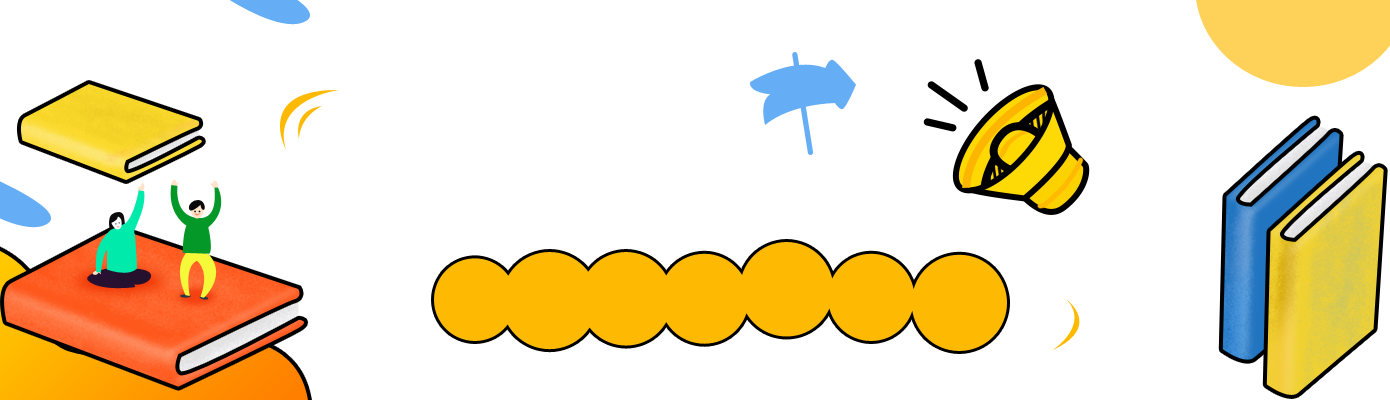 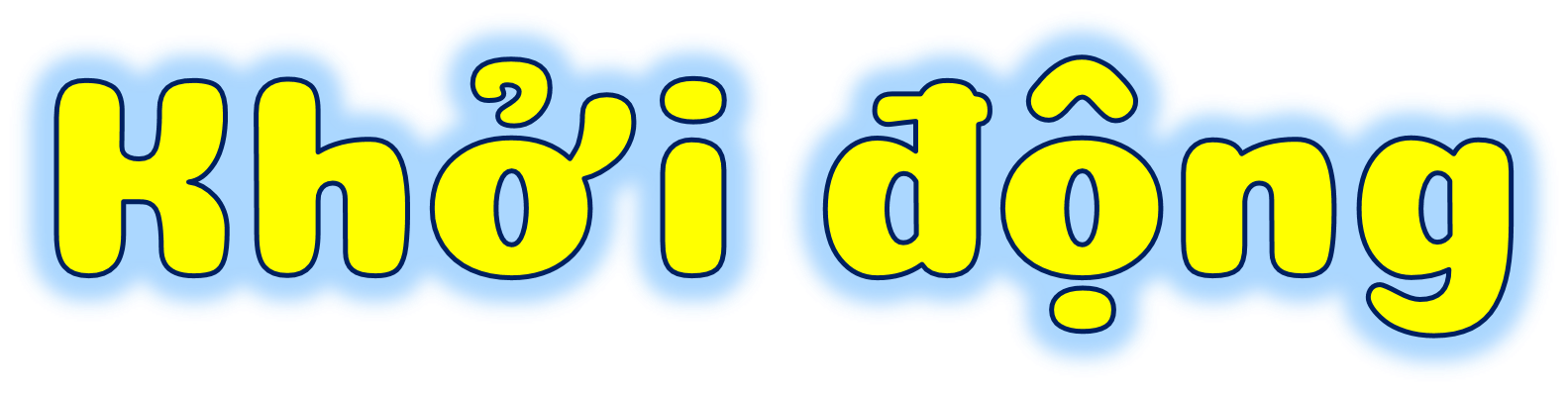 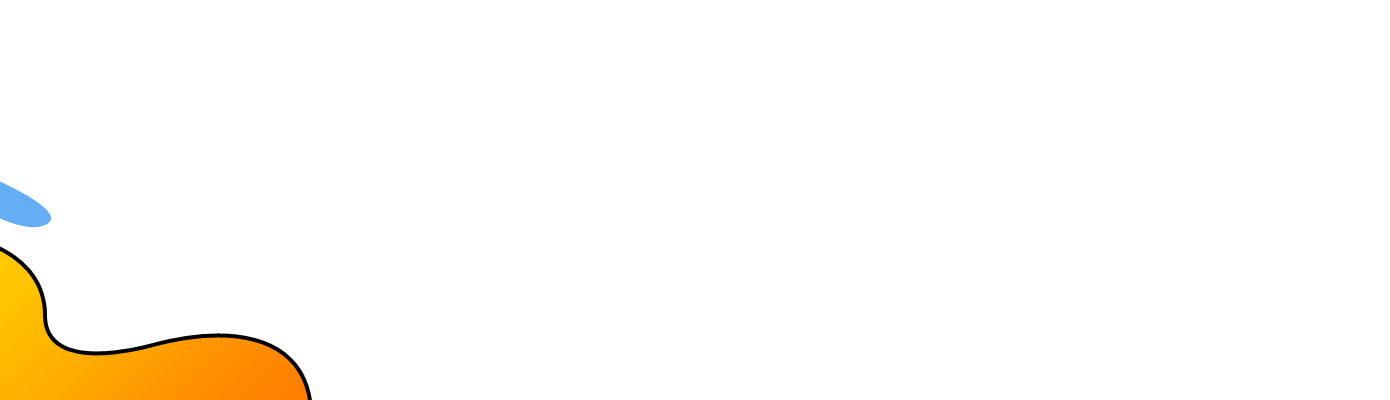 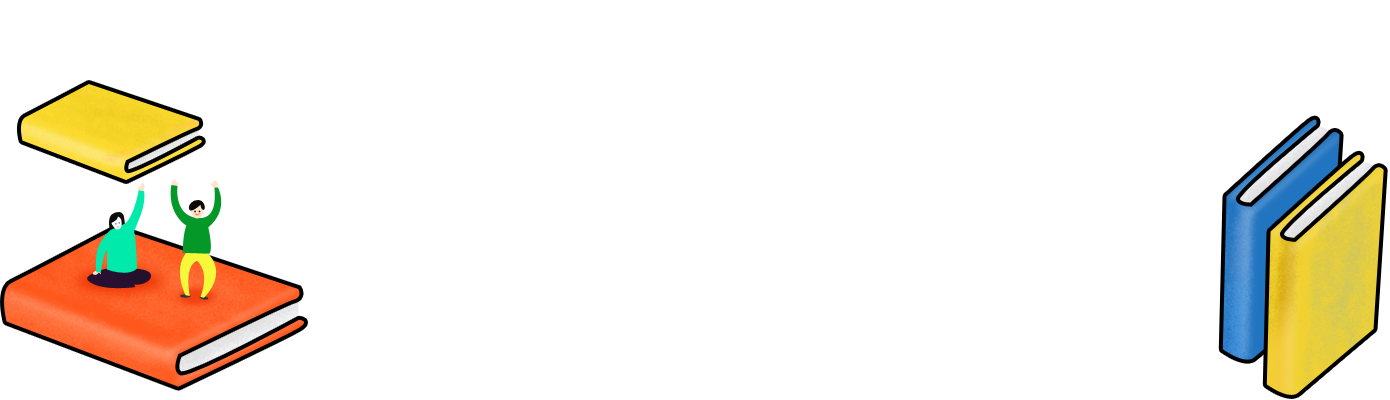 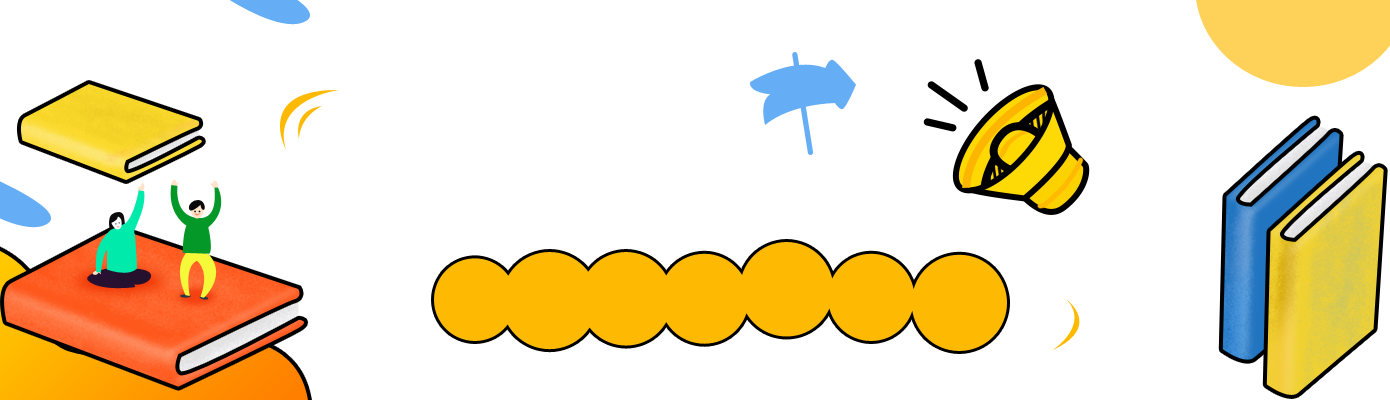 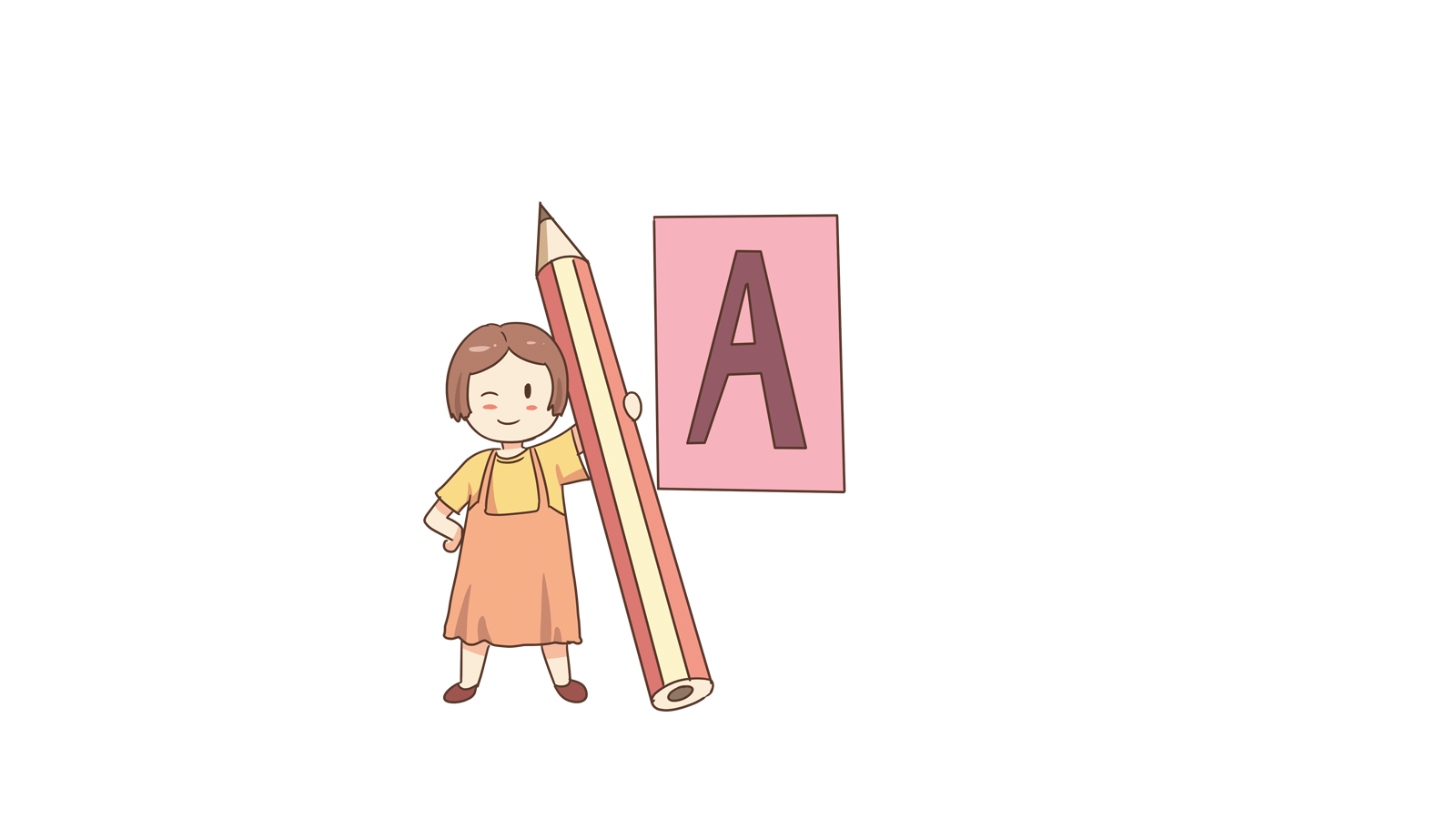 GIẢI CỨU CHÚ KHỈ
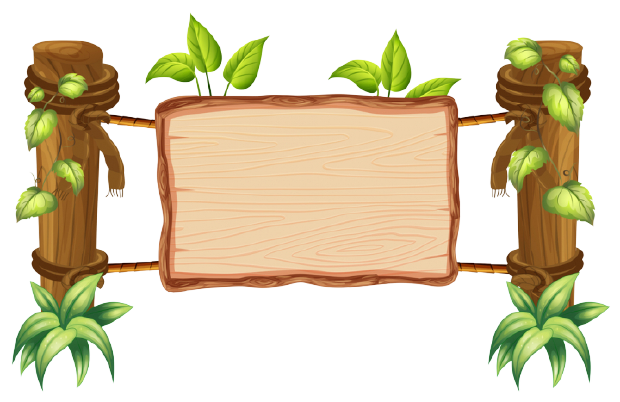 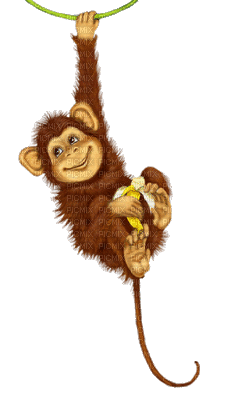 Để giải cứu Khỉ Con không bị Cá Sấu ăn thịt, em hãy trả lời đúng các câu hỏi  nhé!
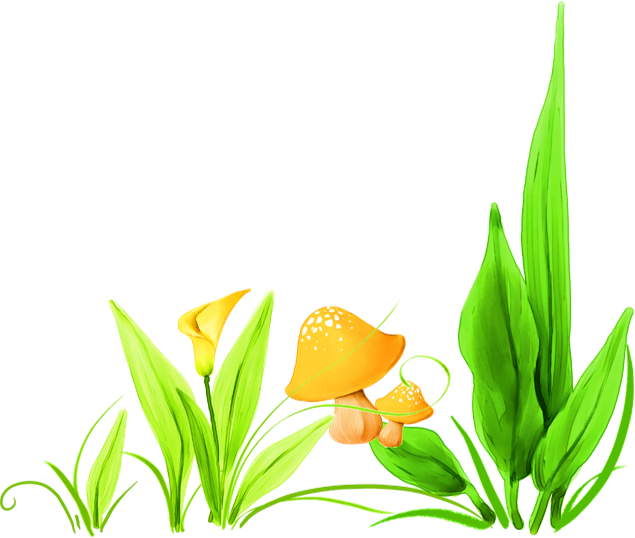 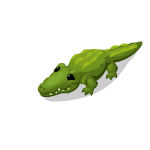 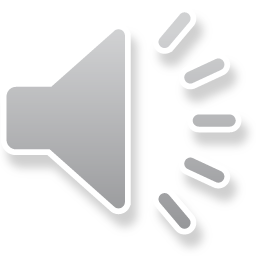 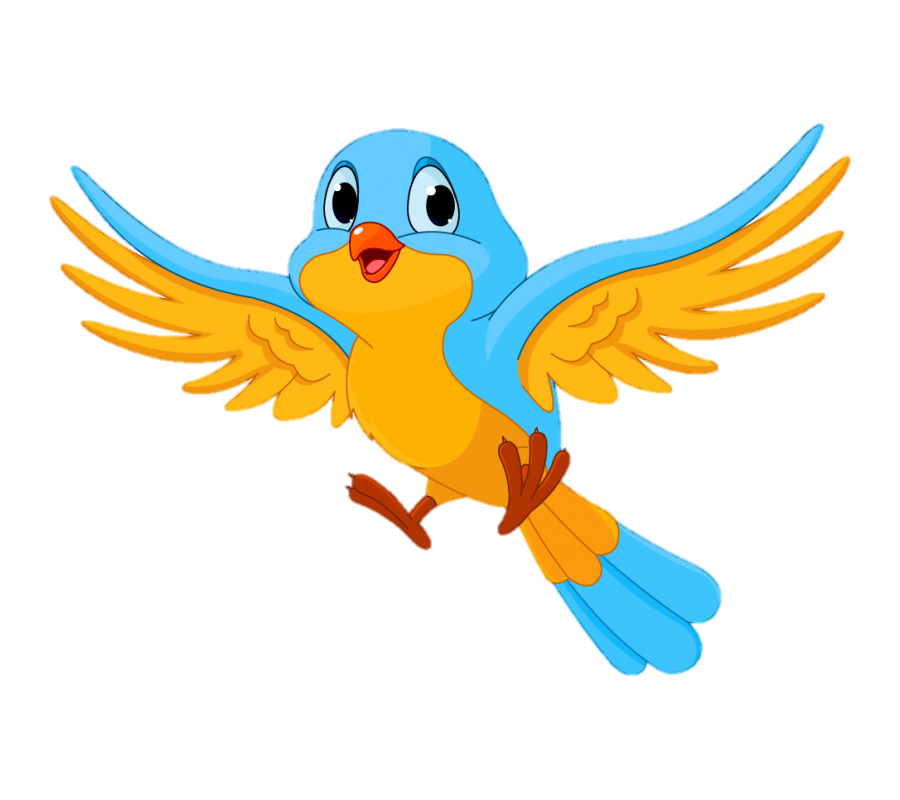 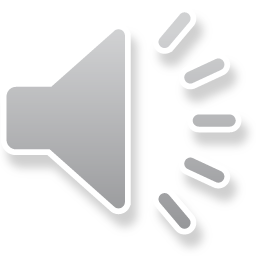 6 x 5 = ?
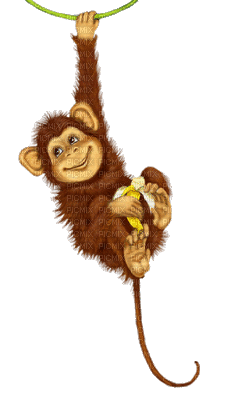 A. 36
B. 40
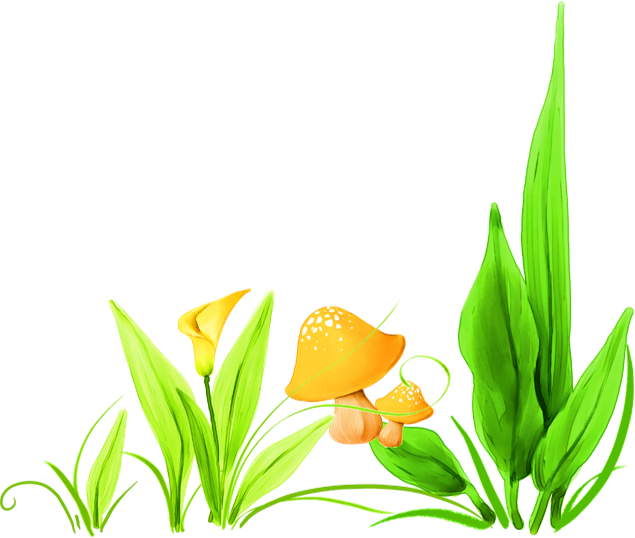 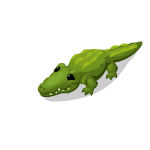 C. 30
D. 36
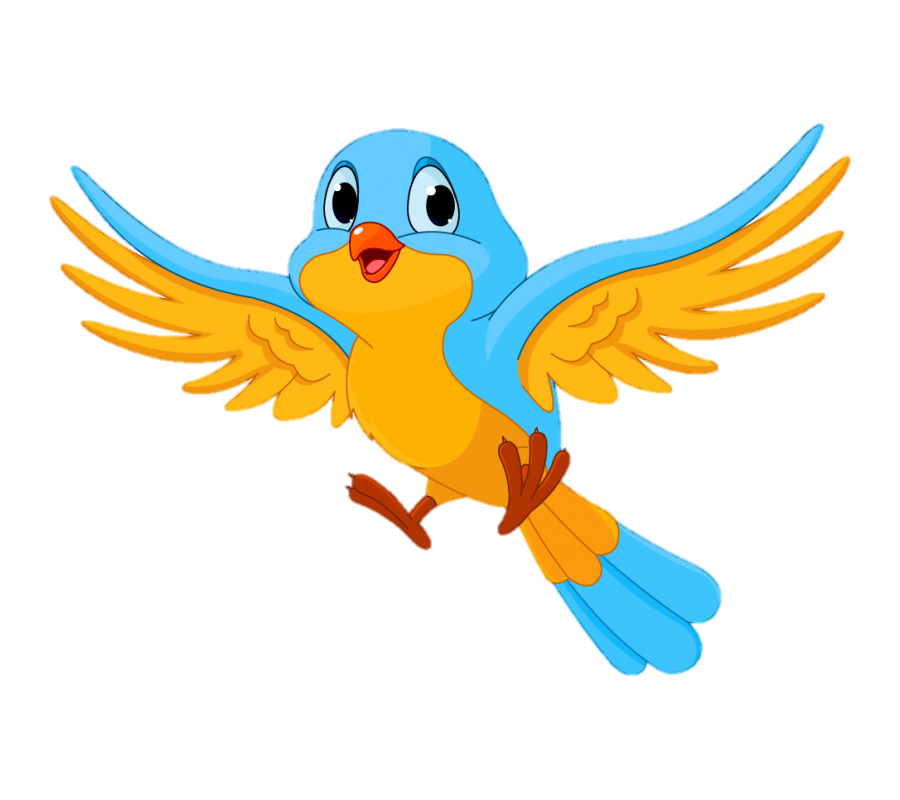 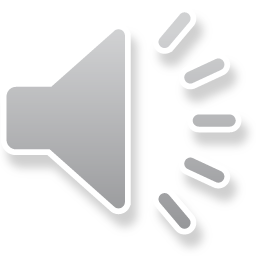 6 x..?..= 36
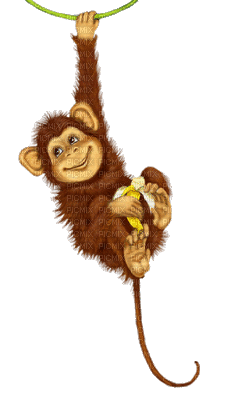 B. 4
A. 6
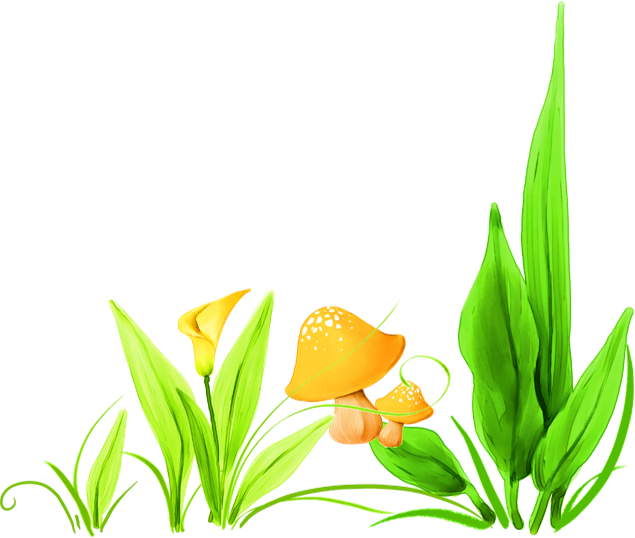 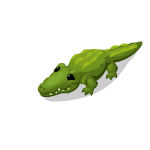 D. 3
C. 5
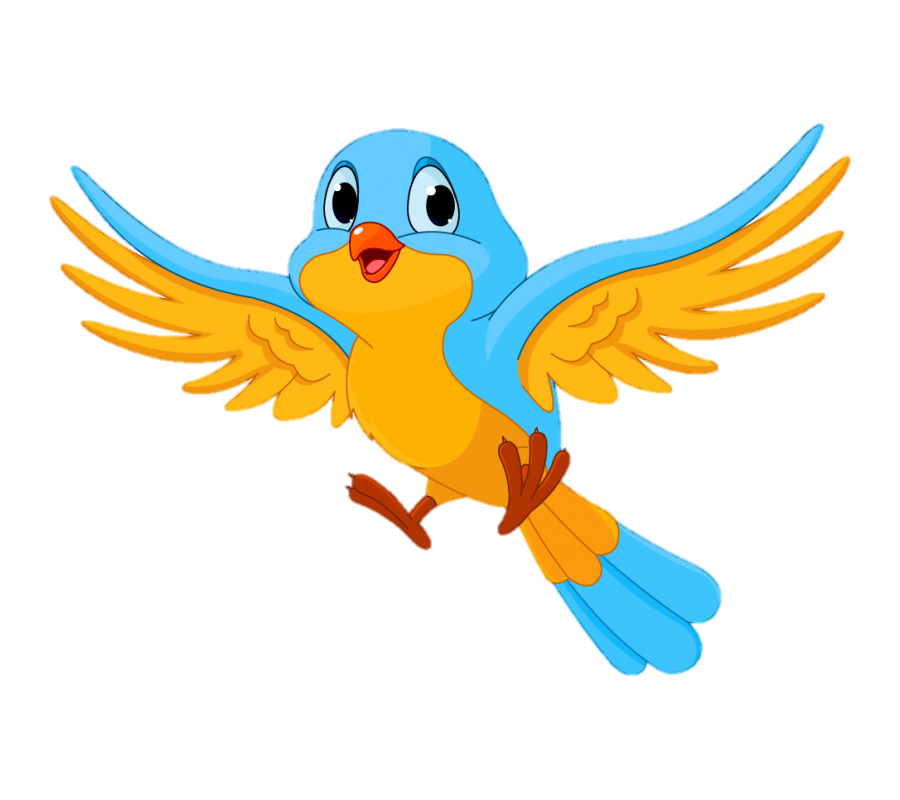 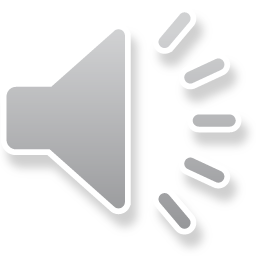 6 x 9 = ?
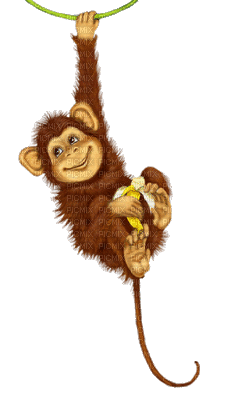 A. 48
B. 60
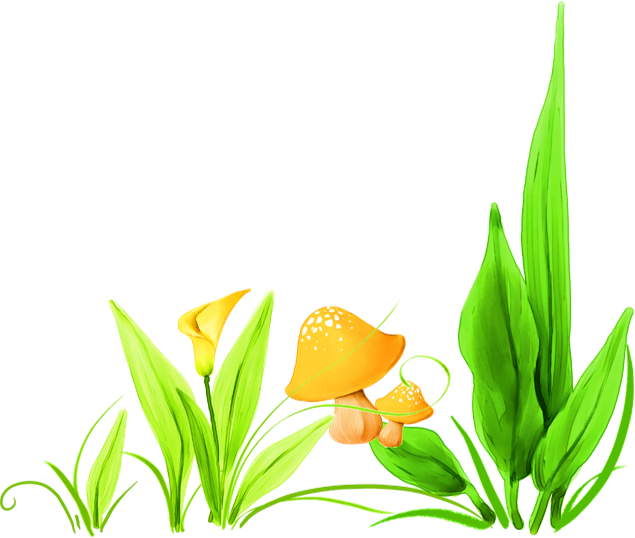 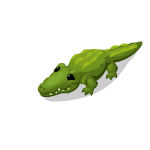 D. 54
C. 50
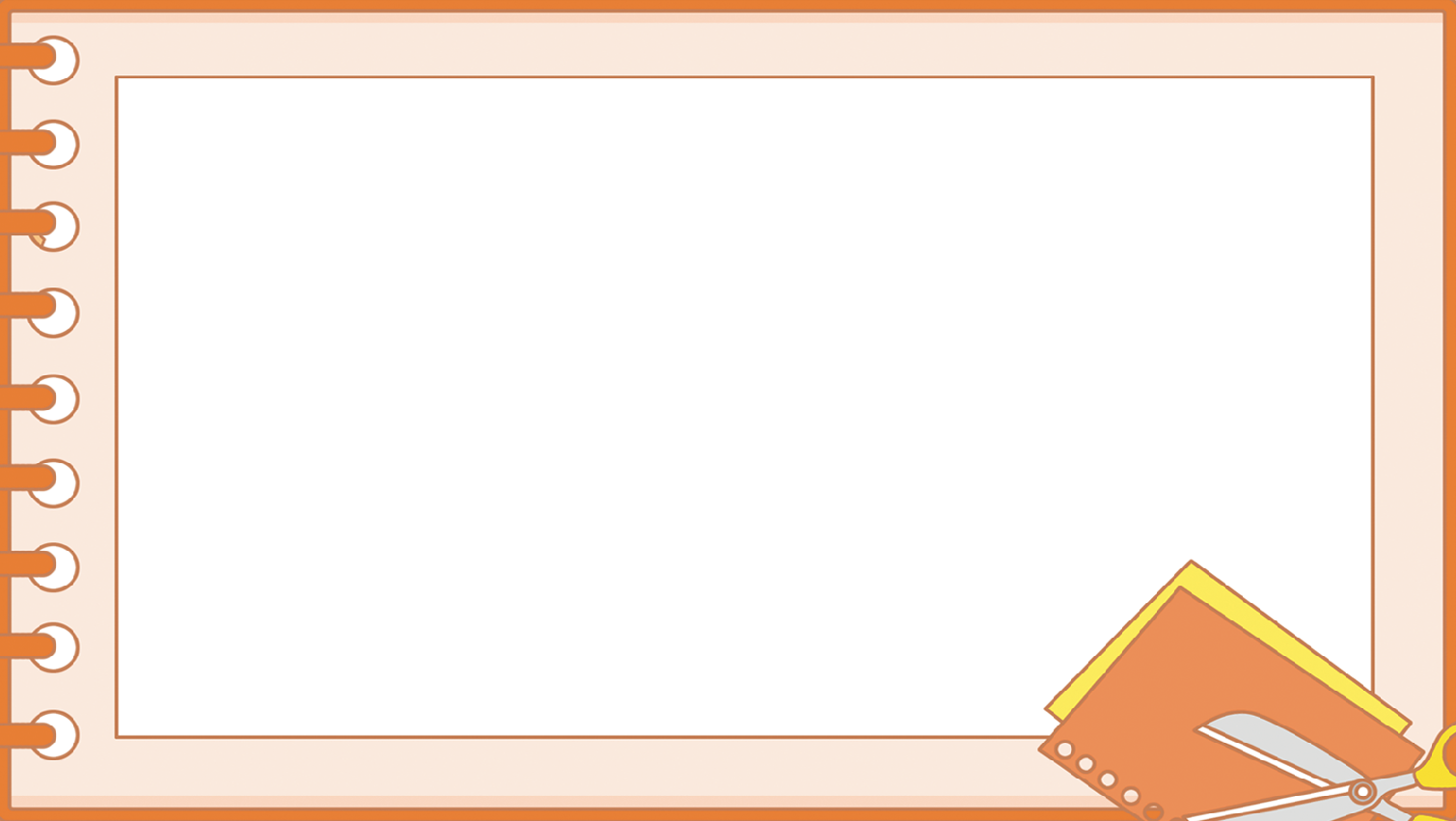 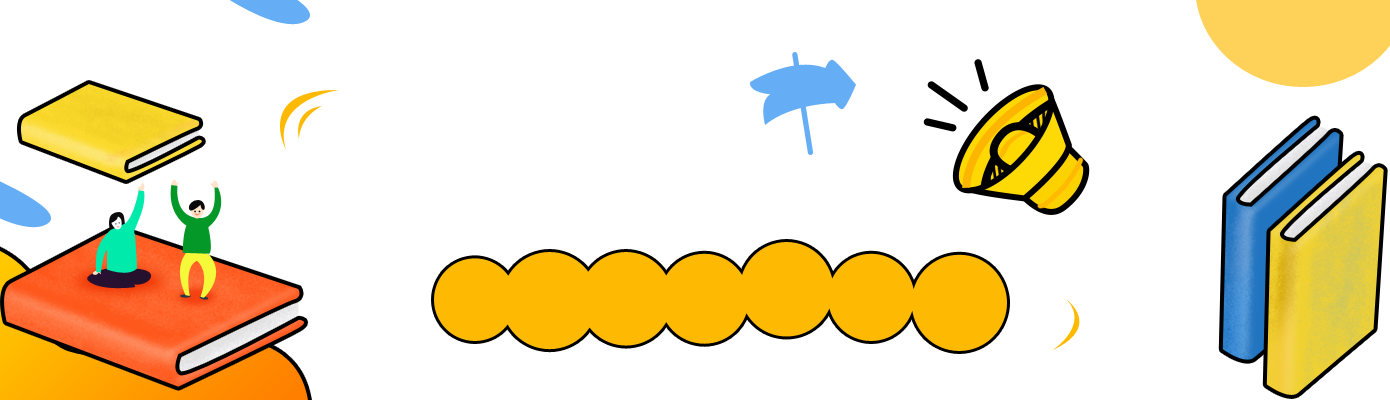 Toán
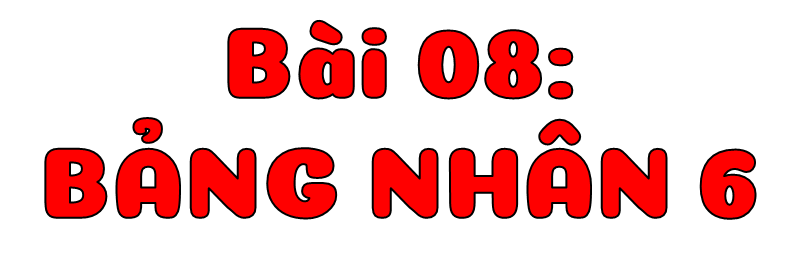 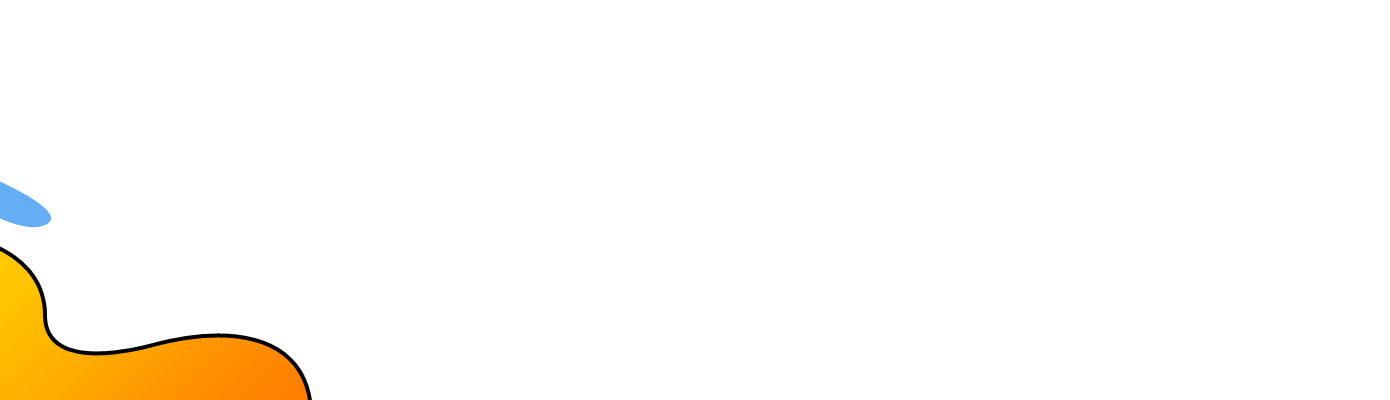 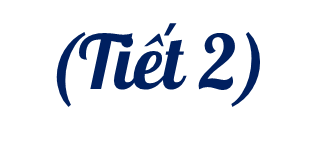 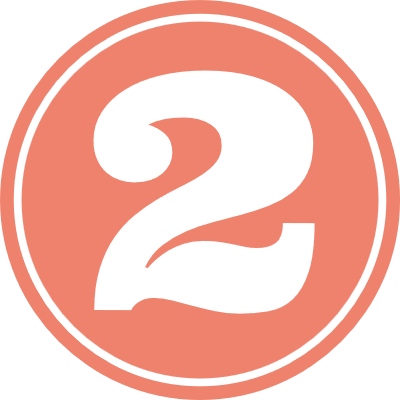 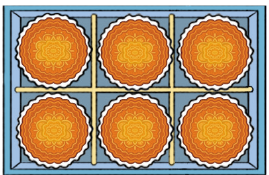 SỐ?
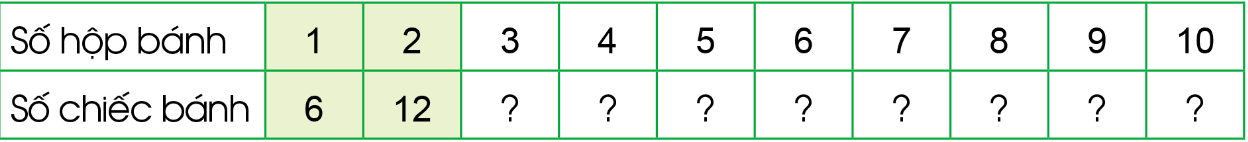 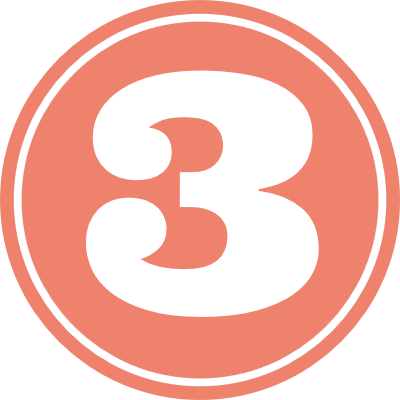 Nêu phép nhân thích hợp
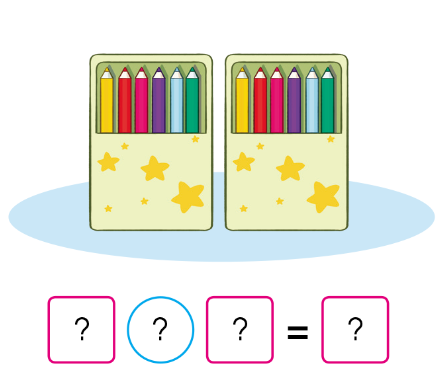 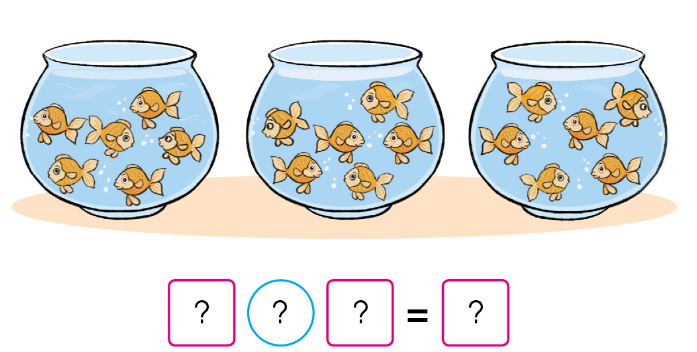 1
18
6
x
6
x
3
12
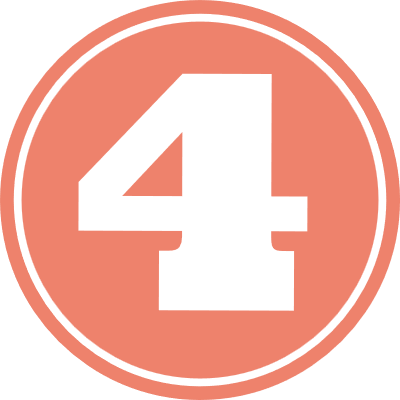 Vẽ vào bảng con 3 nhóm, mỗi nhóm 6 chấm tròn. Nêu phép nhân để tìm tất cả số chấm tròn đó.
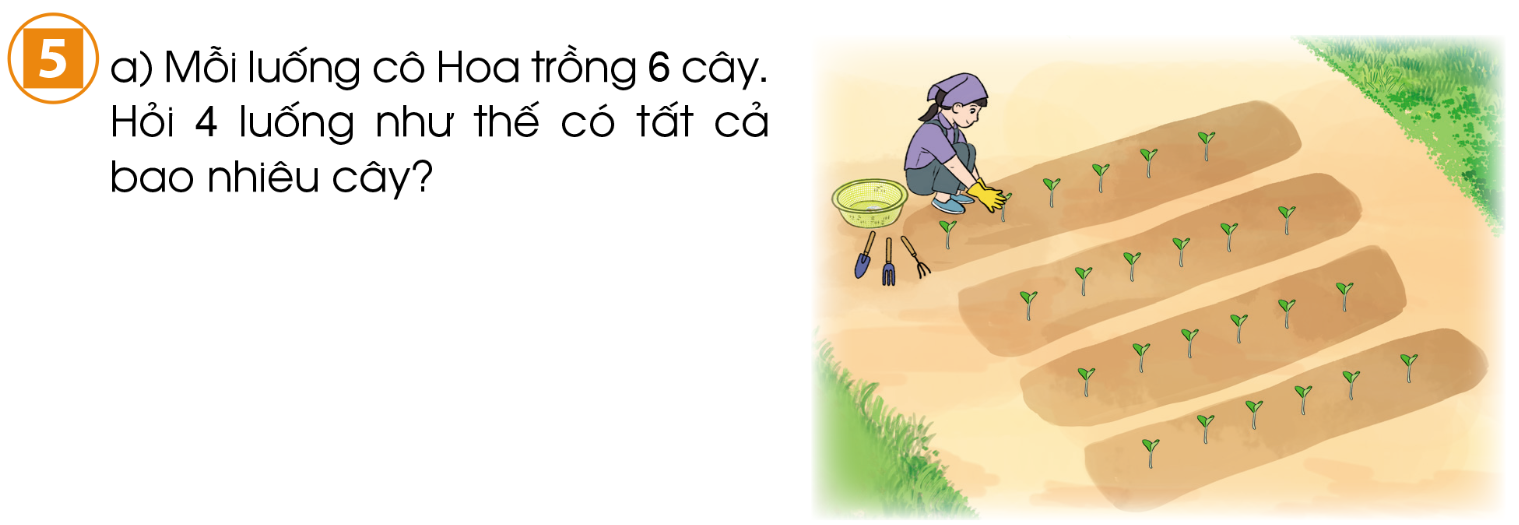 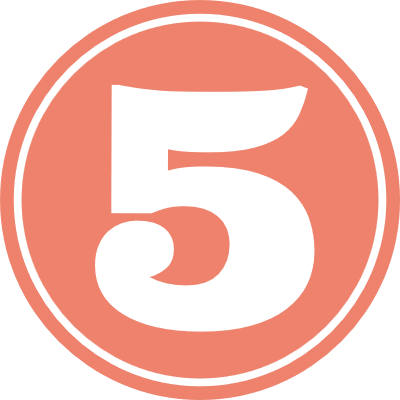 Bài toán cho biết gì?
Có tất cả 4 luống, mỗi luống trồng 6 cây.
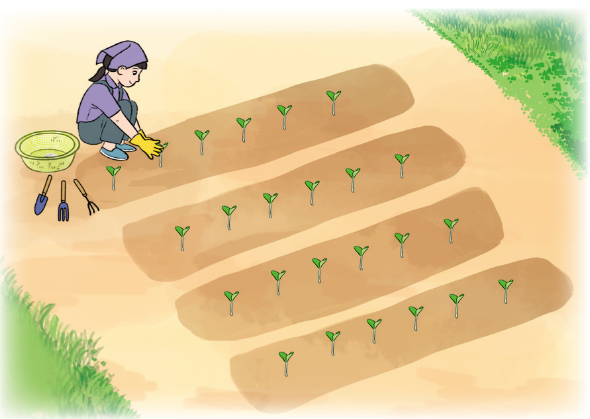 Bài toán hỏi gì?
4 luống có tất cả bao nhiêu cây?
Bài giải:
Tóm tắt:
Mỗi luống trồng: 6 cây.
4 luống như thế: ... cây?
b. Kể một tình huống thực tế sử dụng phép nhân trong bảng nhân 6?
Mẹ bảo em sắp 6 đĩa cam, mỗi đĩa để 6 quả. Tổng có  6 x 6 = 36 quả cam.
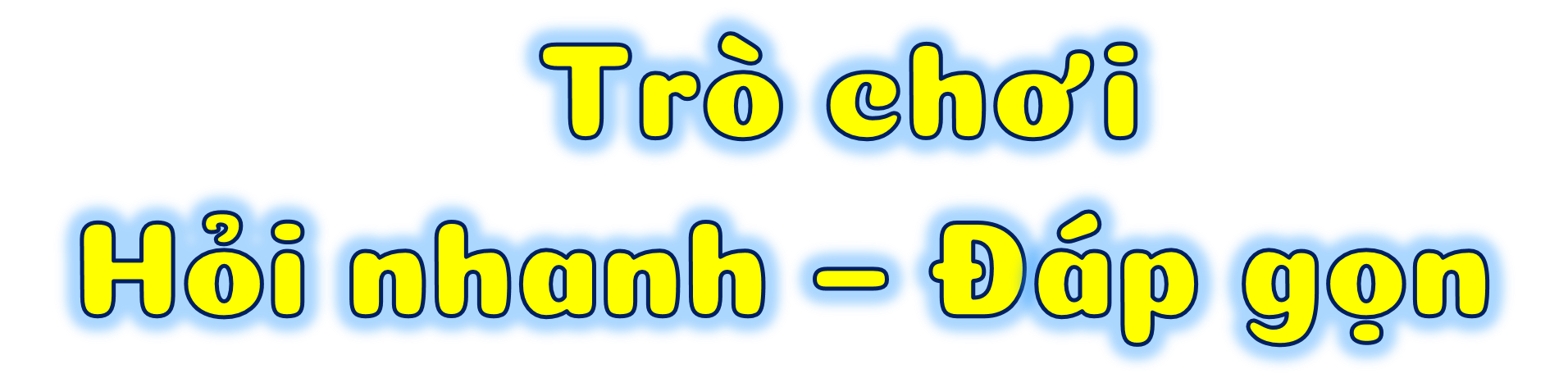 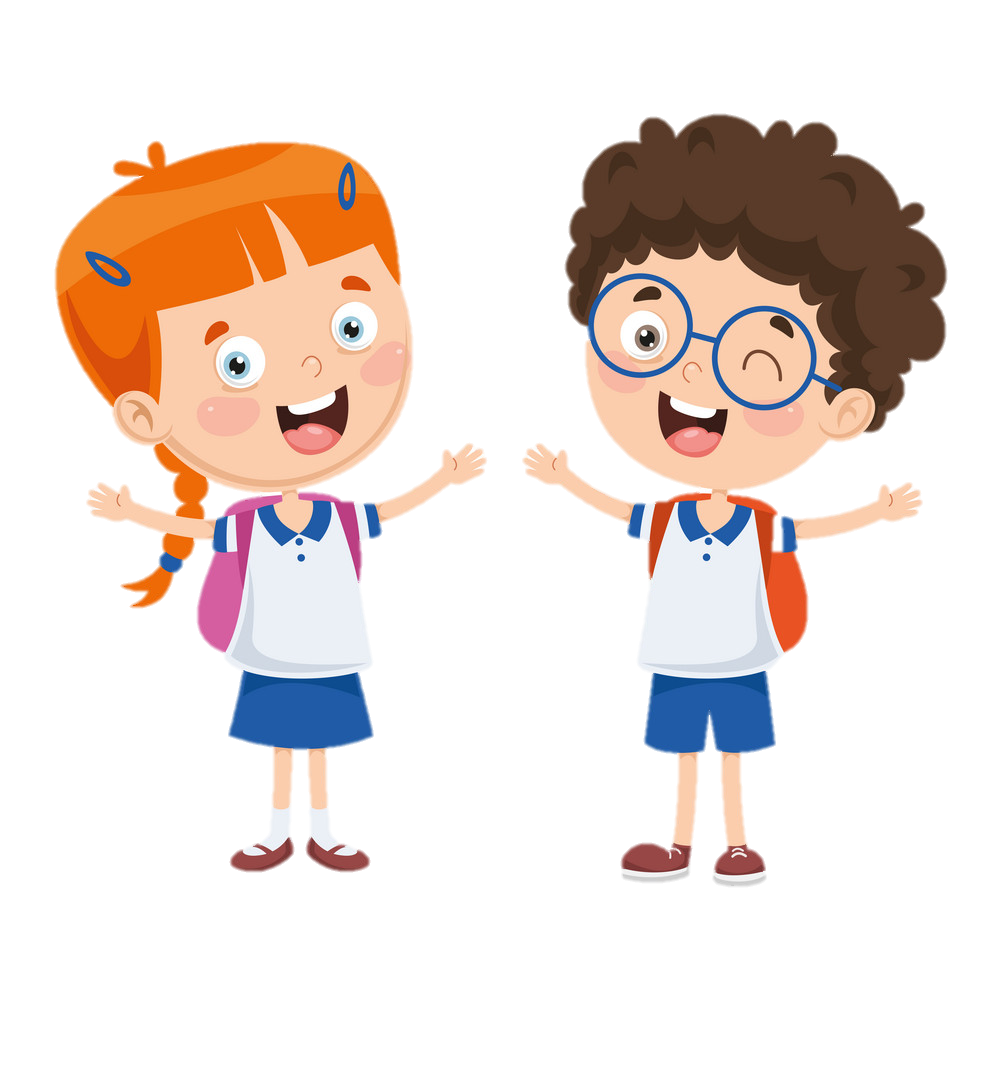 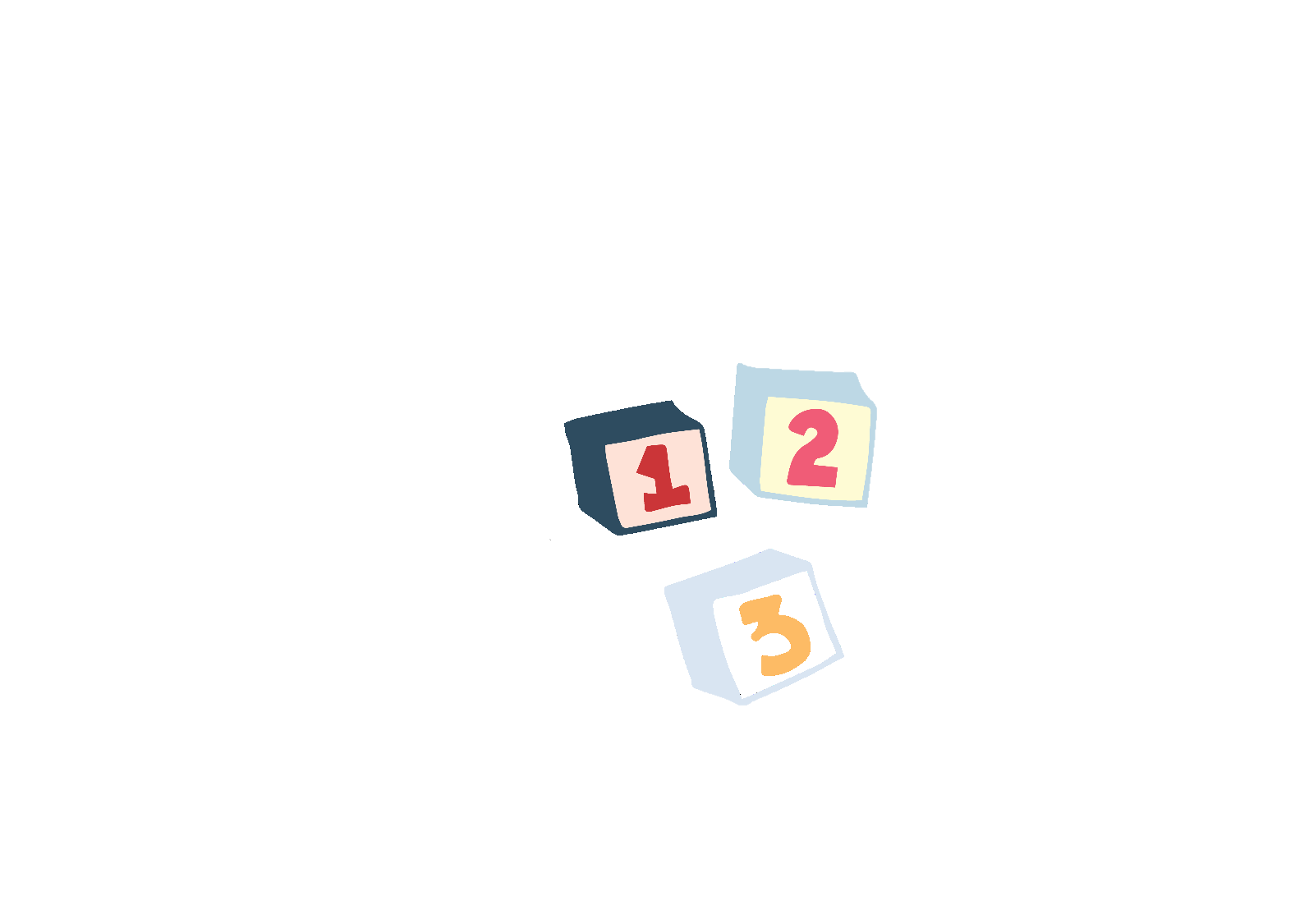 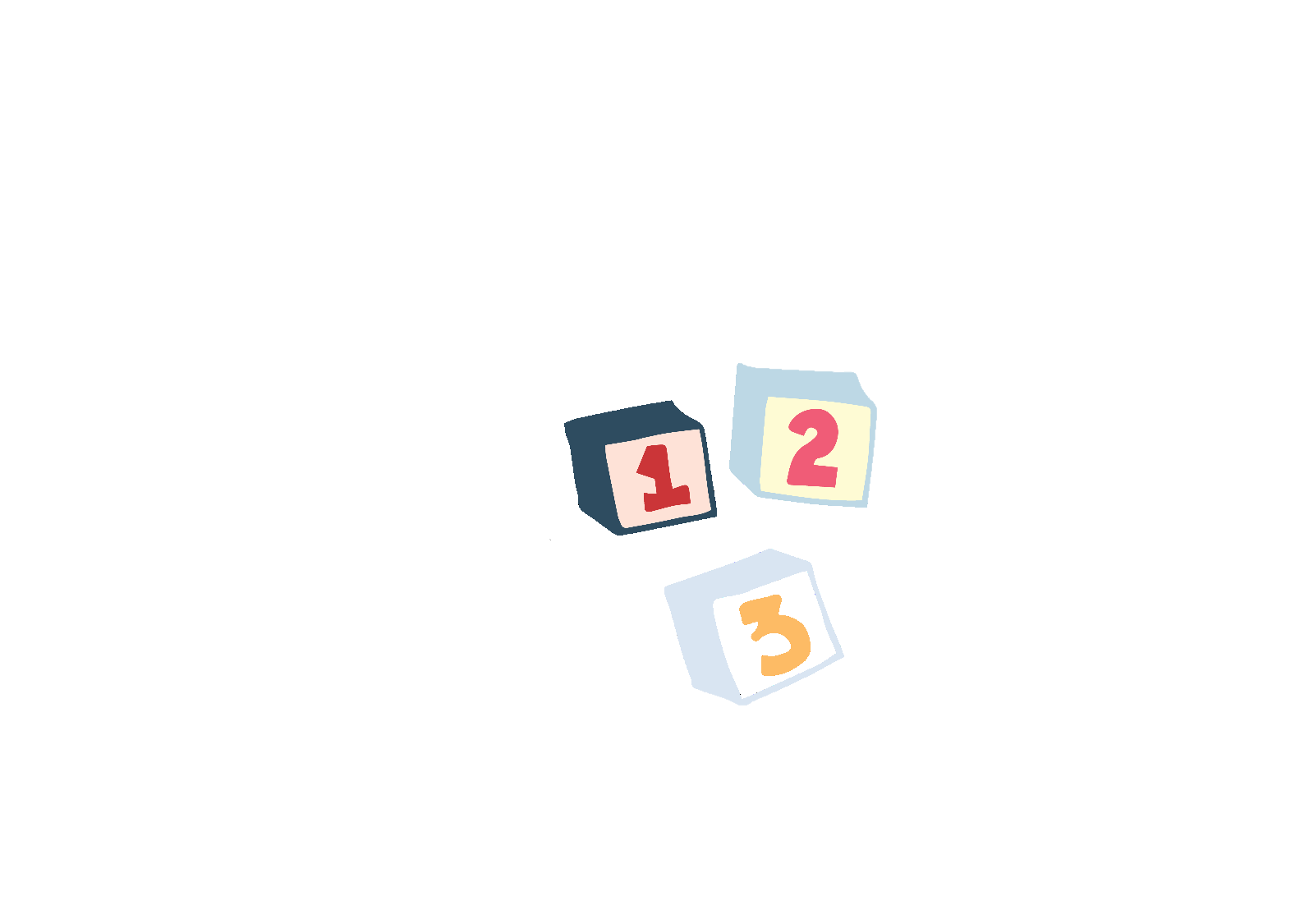 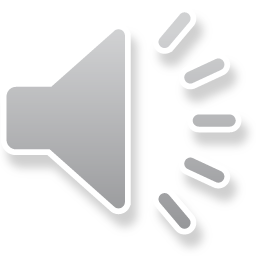 6 nhân 5 được 30
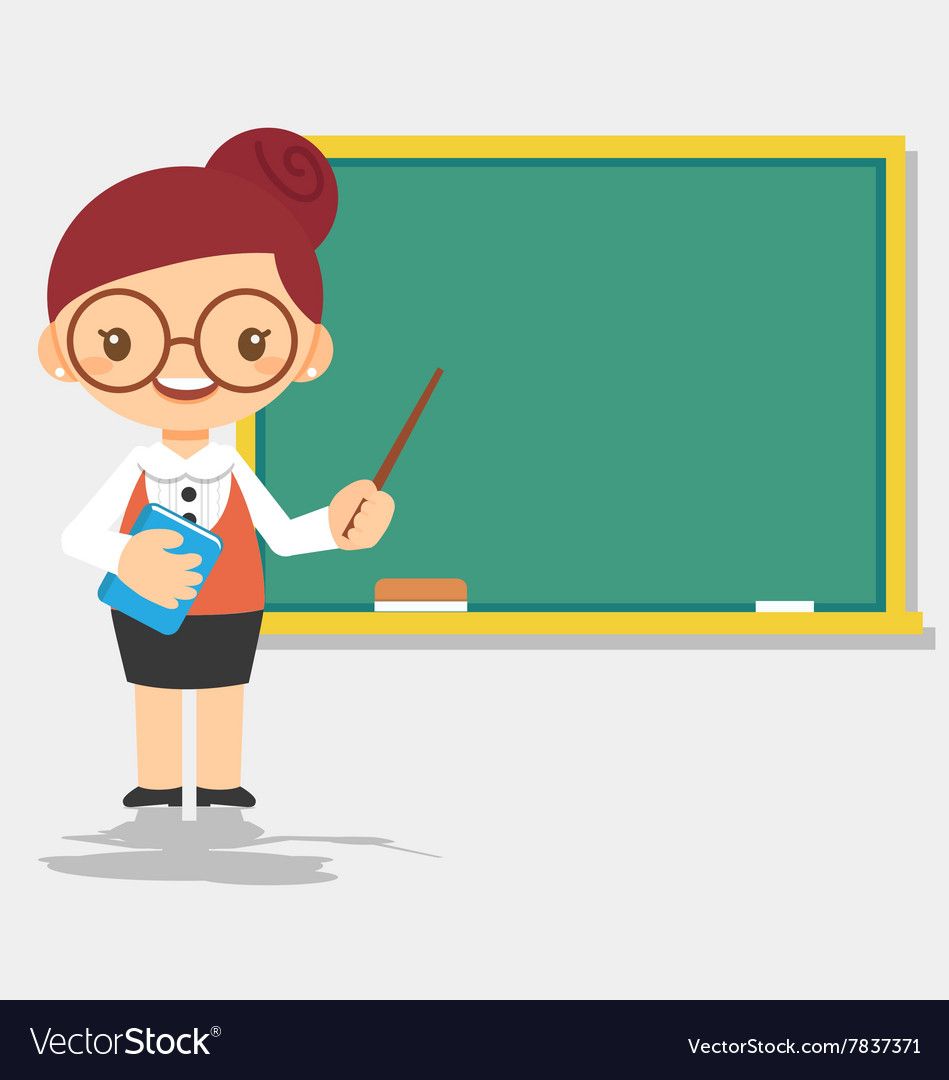 6 nhân mấy được 30?
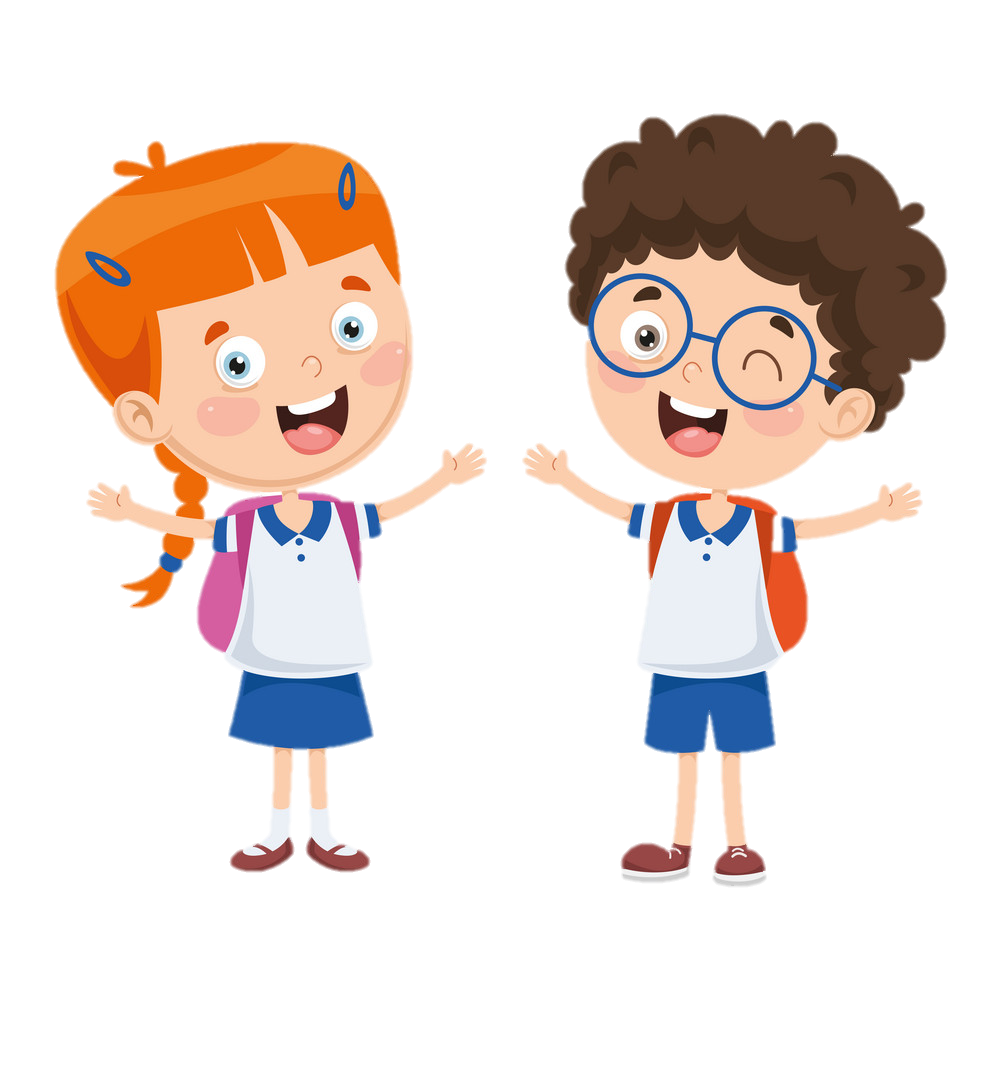 [Speaker Notes: Giáo viên nêu câu hỏi, cả lớp trả lời]
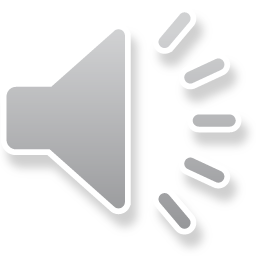 6 nhân 8 được 48
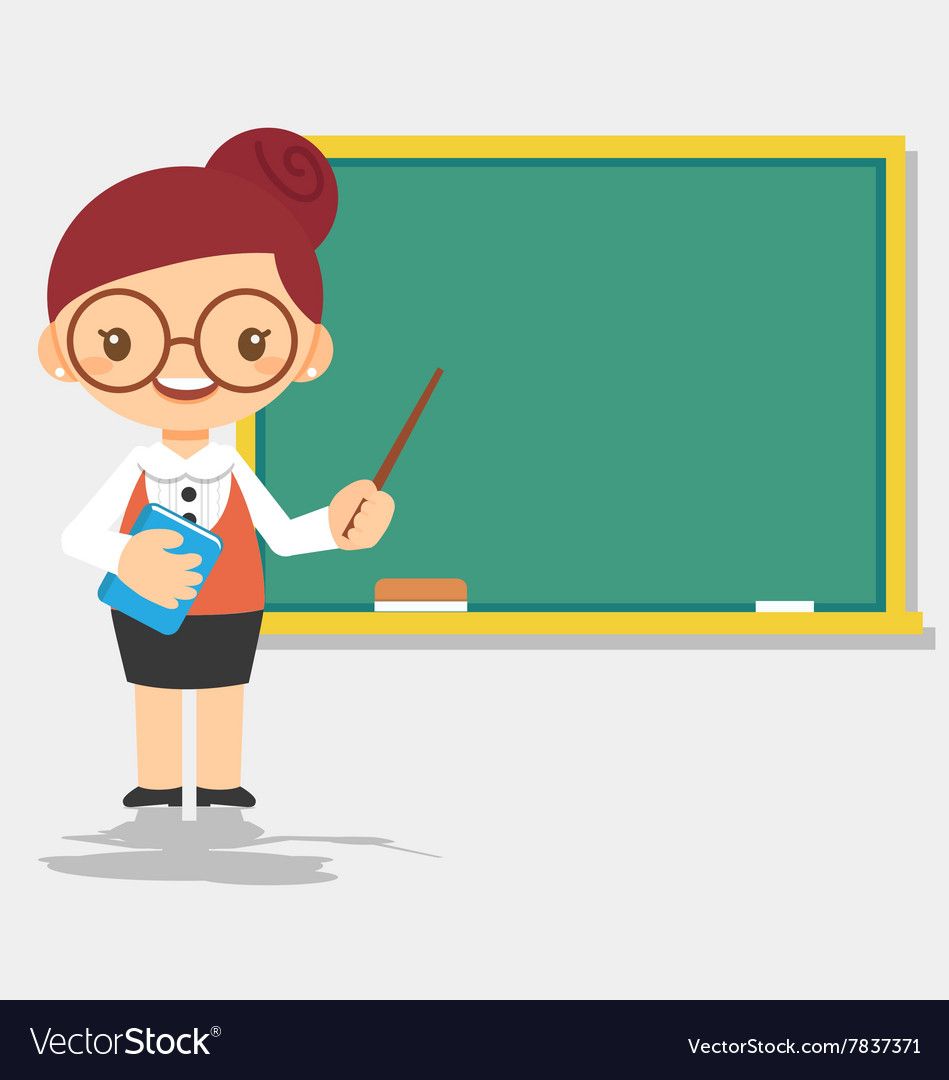 6 nhân mấy được 48?
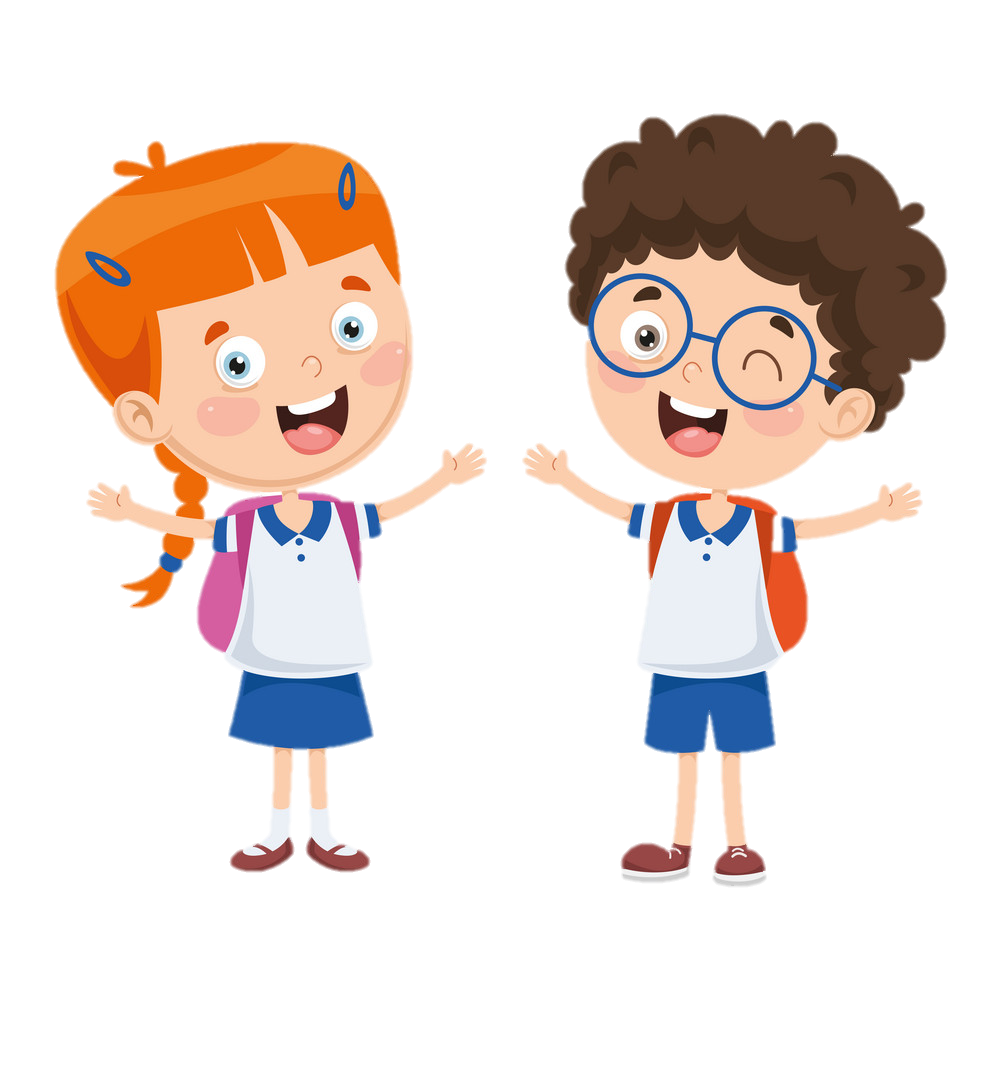 [Speaker Notes: Giáo viên nêu câu hỏi, cả lớp trả lời]
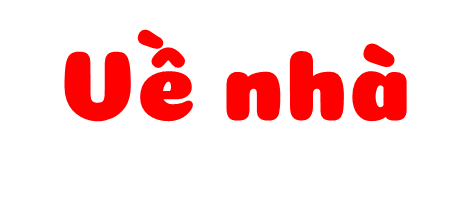 Ôn lại kiến thức đã học
Hoàn thành bài tập trong SBT
Đọc trước bài: Gấp một số lên một số lần
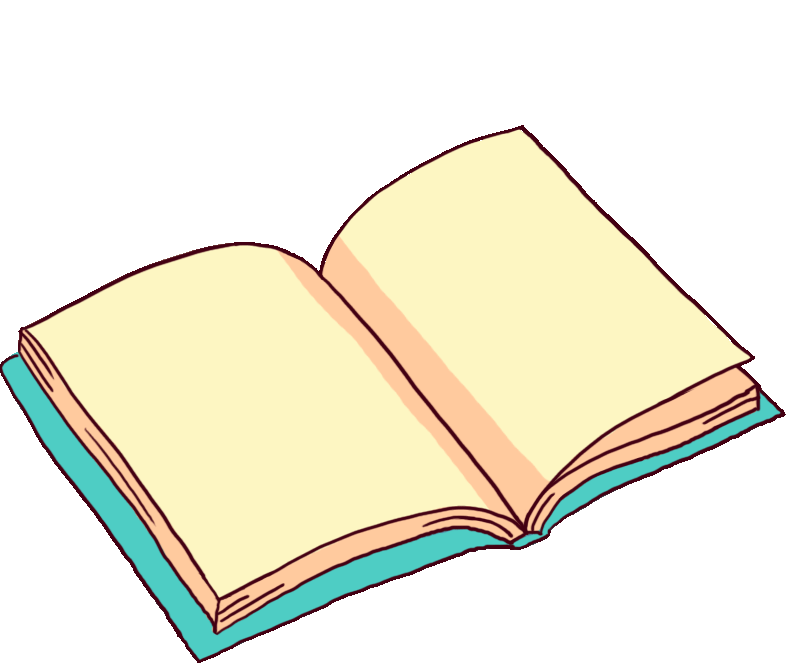 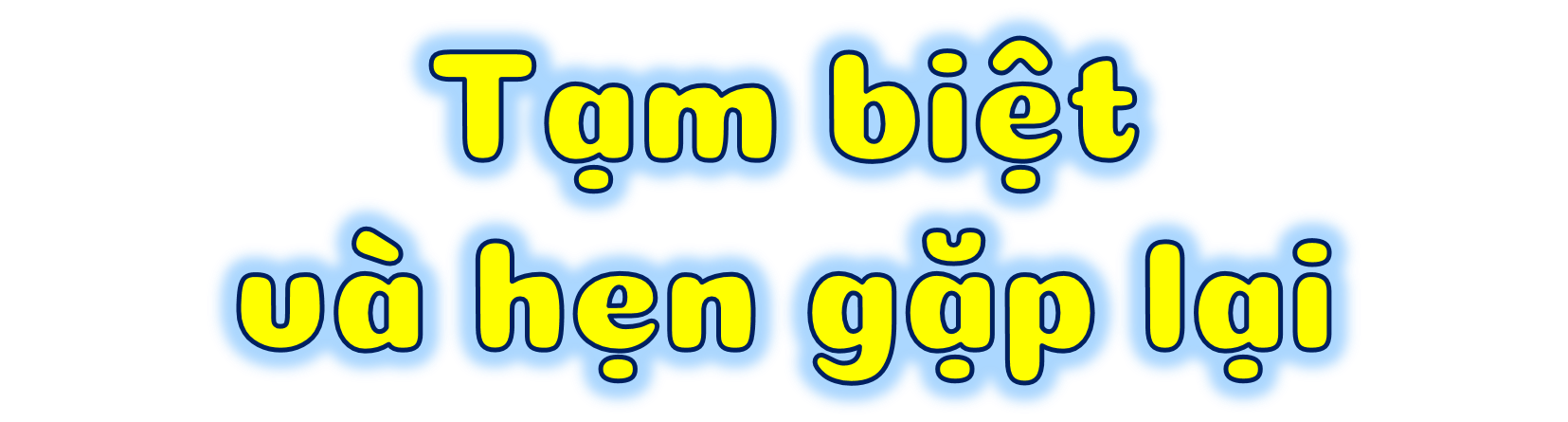 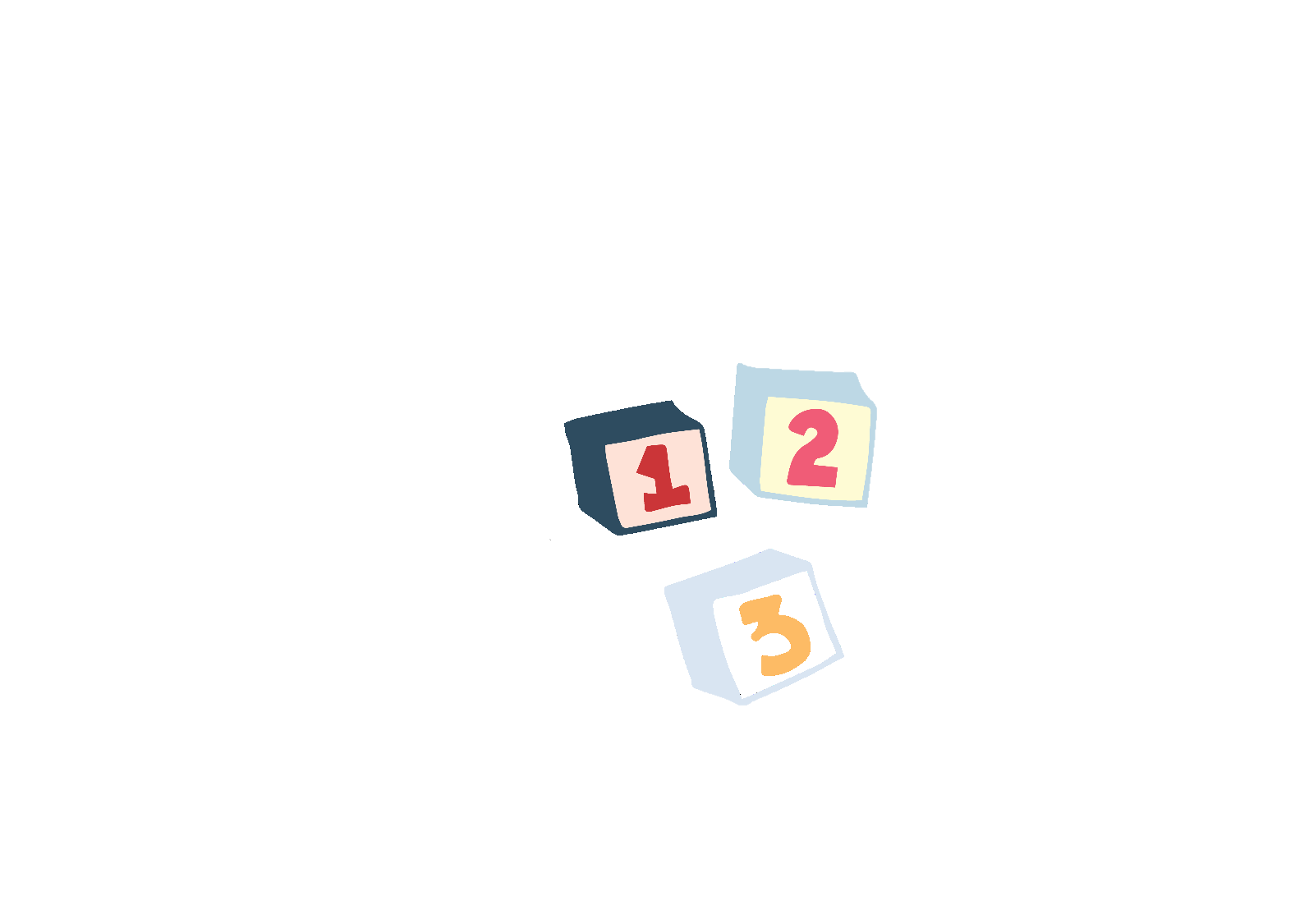 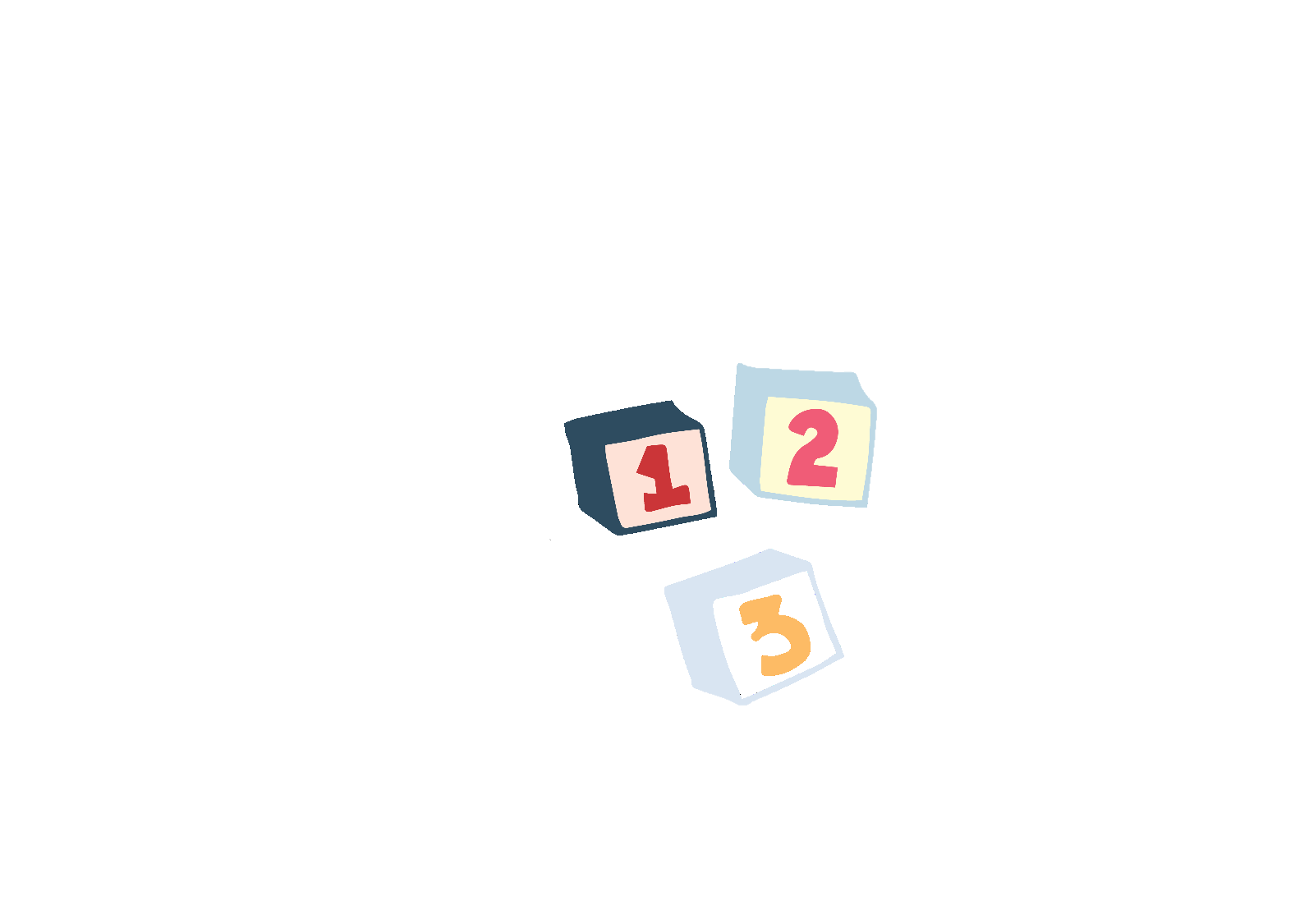